Parcours vers l’adoption d’une méthode de prestation DevOps (Opérations de développement)Applications offertes sur le marché et applications de SPC
Notre parcours
Expériences d’automatisation
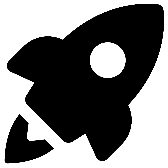 Diffusions automatisées
2015
2016
2017
2018
2019
2020
Infrastructure du programme
Diffusions par scripts
IC/PC sur
GCcode
Splunk / DevOps / Agile / Scrum / BDGC
2015  |  Infrastructure
Architecture de référence :
(serveurs et configuration)


Environnements de production :
Cinq environnements ont migré au centre de données définitif de SPC à Borden
Six environnements ont été créés au moyen de SCCM et par clonage de référence
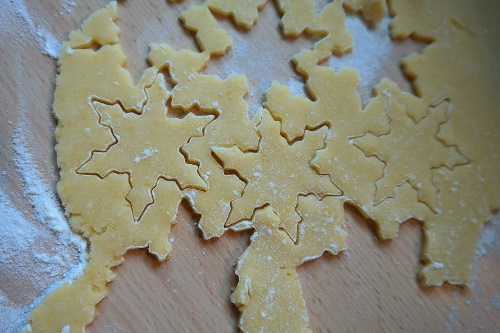 2015  |  Rédaction de scripts de base
Améliorations :
Scripts SCCM pour installer les principaux logiciels et services
Recueil de scripts d’assistance au moyen du service Batch et de PowerShell

     Défis :
De nombreuses étapes nécessitent une intervention manuelle pour attribuer un environnement à un cluster spécifique
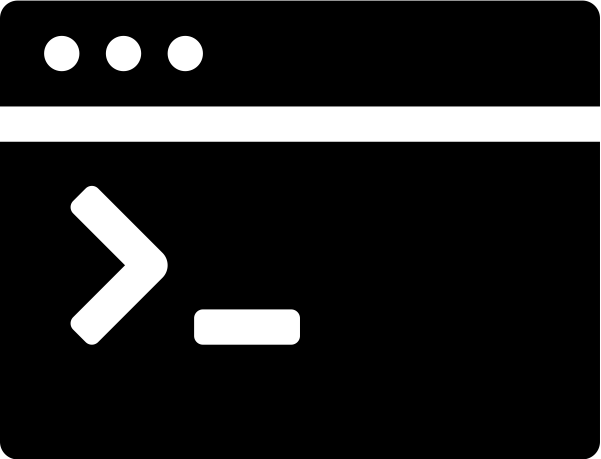 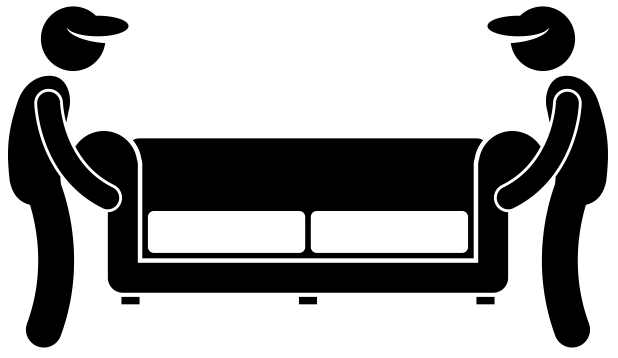 4
2016  |  Croissance rapide
9
15
100+
160+
Nouvelles machines virtuelles
Environnements de production
Environnements de test des clients
Nombre total de machines virtuelles
Diffusion mensuelle planifiée de nouvelles versions 
dans tous les environnements de production
5
2016  |  Expériences d’automatisation
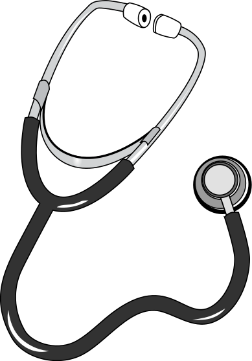 Outil de vérification de l’état des systèmes : 
Mises à l’essai, surveillance et production de rapports automatisées


Tentatives d’automatisation de la diffusion mensuelle des nouvelles versions :
Module iMacro pour Firefox pour la manipulation de l’interface graphique
Fichiers Batch pour le déclenchement manuel de certaines parties de la version
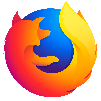 6
2017  |  Déménagement du centre de données
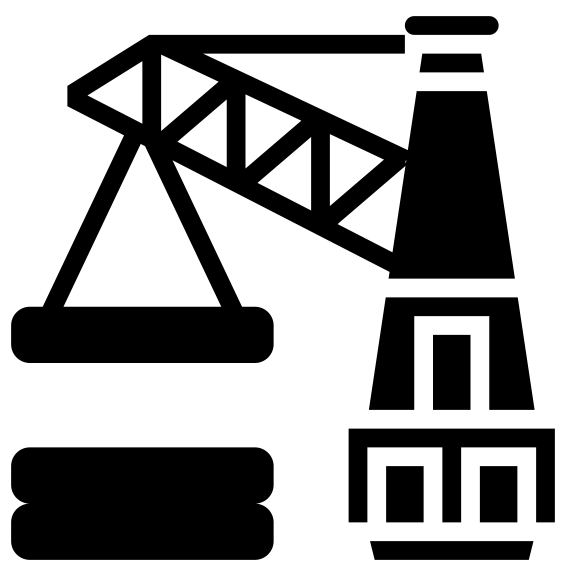 Déménagement du centre de données de Borden vers Barrie 
Prise en charge par des outils de création de scripts
Scripts PowerShell
Outil de validation du flux de données du parefeu au moyen de PortQuery
2017  |  La croissance se poursuit
9
5
35+
200+
Nouvelles machines virtuelles
Environnements de production
Environnements de développement des clients
Nombre total de machines virtuelles
Diffusion mensuelle planifiée de nouvelles versions 
dans tous les environnements de production
8
2017  |  Diffusions par scripts
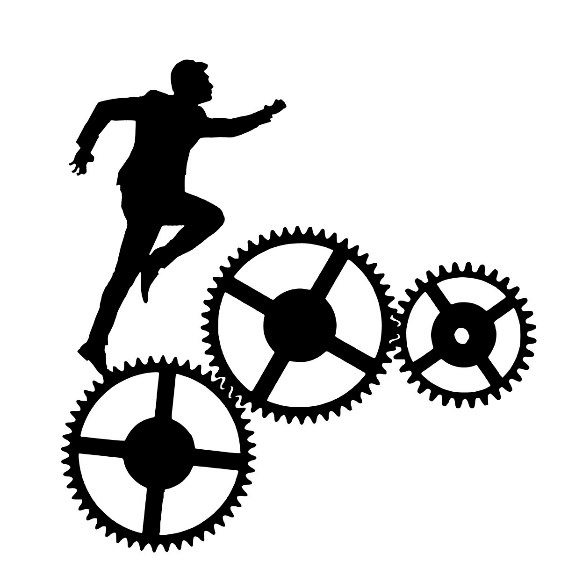 Automatisation des diffusions mensuelles : 
Établissement de serveurs de création de scripts
Introduction du script principal PowerShell
Peaufinage des scripts iMacro de base
Élaboration d’un cadre commun régissant les mises à jour et la vérification de l’état des systèmes
9
2018  |  Adoption de la méthode Agile
Formation de l’équipe DevOps
Multifonctionnelle
Adoption du cadre Scrum
Approche favorisant l’amélioration continue
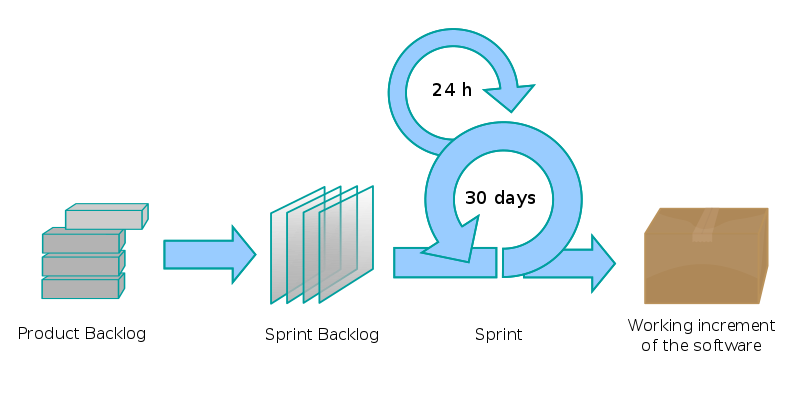 2018  |  … La croissance se poursuit encore…
14
14
85+
300+
Nouvelles machines virtuelles
Environnements de production
Environnements de développement des clients
Nombre totalde machines virtuelles
Diffusion mensuelle planifiée de nouvelles versions 
dans tous les environnements de production
11
2018  |  Diffusions entièrement automatisées
Peaufinage du cadre régissant les diffusions mensuelles

Réduction de la duplication du codage

Traitement multitransactionnel

Simplification du cadre en vue de permettre à un plus grand nombre de développeurs de rédiger des scripts
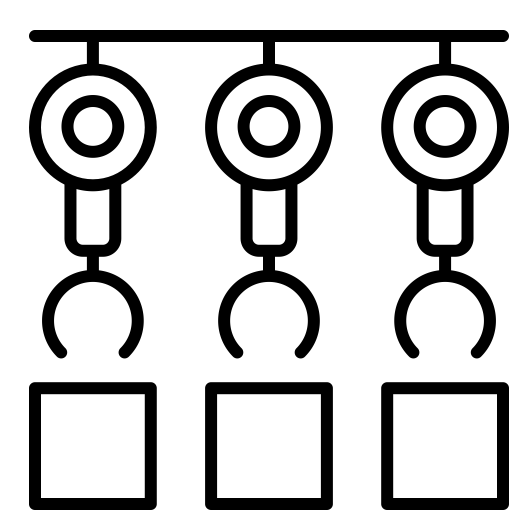 12
2018  |  Nouvelle version comportant des changements majeurs – GCdocs 16
Défis
La mise à niveau sur place est impossible
Elle nécessite une installation parallèle et une reconfiguration
De nombreuses nouvelles configurations sont requises
     Solution
On a ajouté la notion d’automatisation à notre définition de « travail achevé »
13
2019  |  … et on continue de croître…
11
4
30+
330+
Nouvelles machines virtuelles
Environnements de production
Environnements de développement des clients
Nombre total de machines virtuelles
Diffusion mensuelle planifiée de nouvelles versions 
dans tous les environnements de production
14
2019  |  Projet en matière d’opérations de développement
Opérations de développement
Mettre sur pied un plus grand nombre d’équipes des opérations de développement pour le programme GCdocs
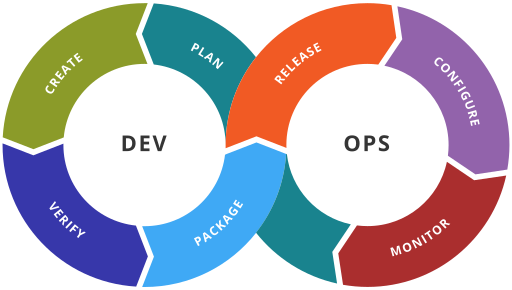 2019  |  IC/PC sur GCcode
Intégration de GCcode (gitlab) et des exécuteurs de scripts côté serveur

Mise en œuvre de l’IC/la PC pour GCdocs

Investissement dans le développement piloté par des tests et le développement axé sur les opérations
16
Notre avenir |  BDGC, infonuagique
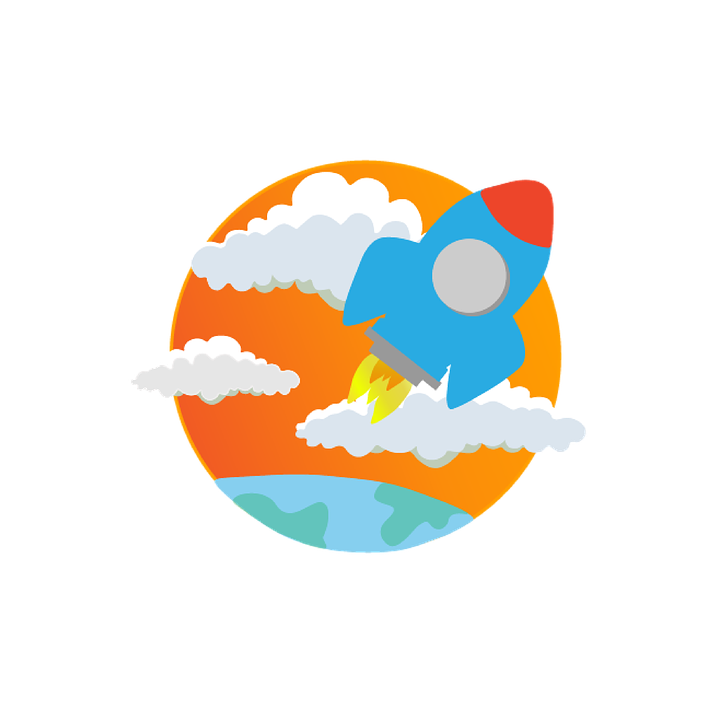 Exploration de l’infonuagique
Architecture, formation/compétences
Plan ministériel, coûts

Mise en œuvre de la BDGC
Élimination des feuilles de calcul
Établissement d’une seule source fiable
17
Questions ou remarques?